«Ситуации  на дорогах».  Дидактическое пособие по обучению детей  старшей группы правилам безопасного поведения на дорогах.                Оводова Елена Борисовна          воспитательвоспитатель
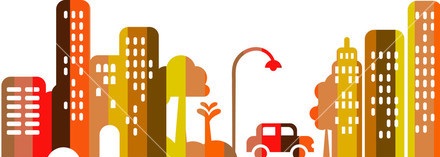 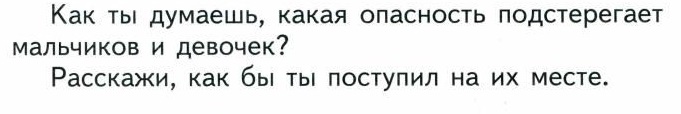 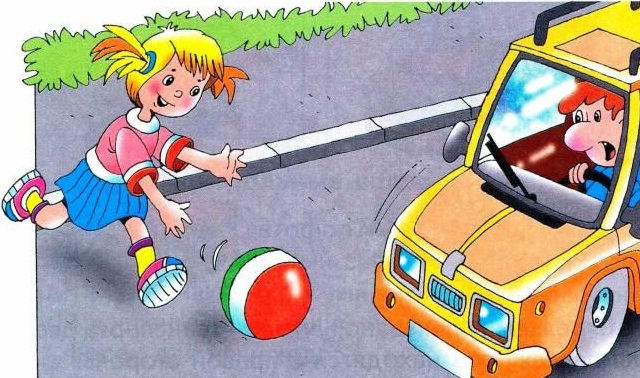 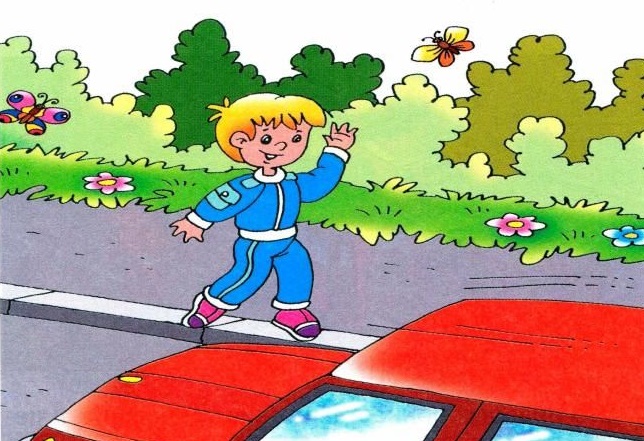 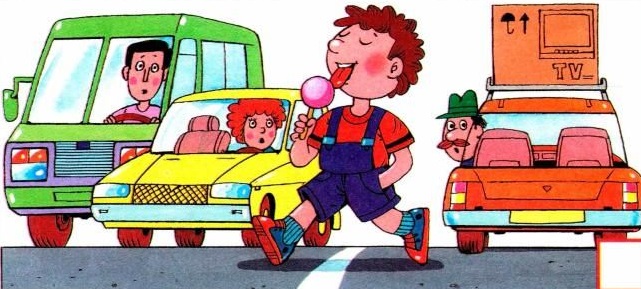 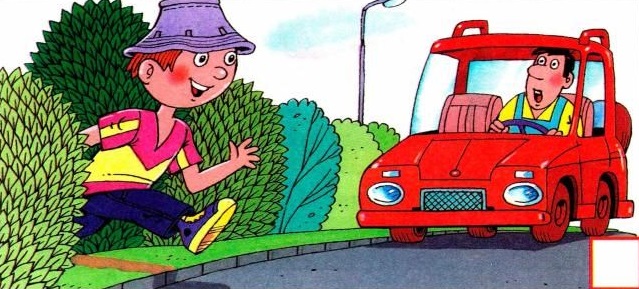 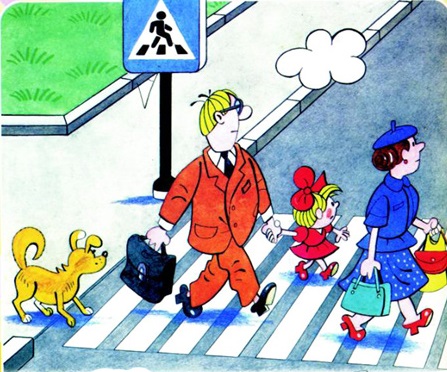 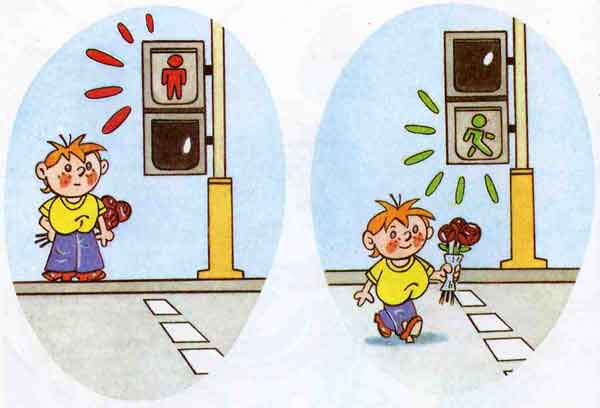 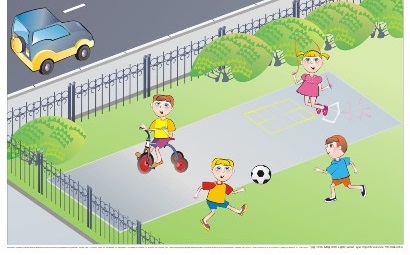